Sun, L., & Widdicks, M. (2016). Why do employees like to be paid with Options?- A multi- period prospect theory approach. Journal of Corporate Finance, 38, 106-125.
0927 meeting
Cumulative Prospect Theory model
Cumulative Prospect Theory model
Cumulative Prospect Theory model
Cumulative Prospect Theory model
Cumulative Prospect Theory model
Cumulative Prospect Theory model
Cumulative Prospect Theory model
Cumulative Prospect Theory model
Cumulative Prospect Theory model
Cumulative Prospect Theory model
Cumulative Prospect Theory model
Utility function
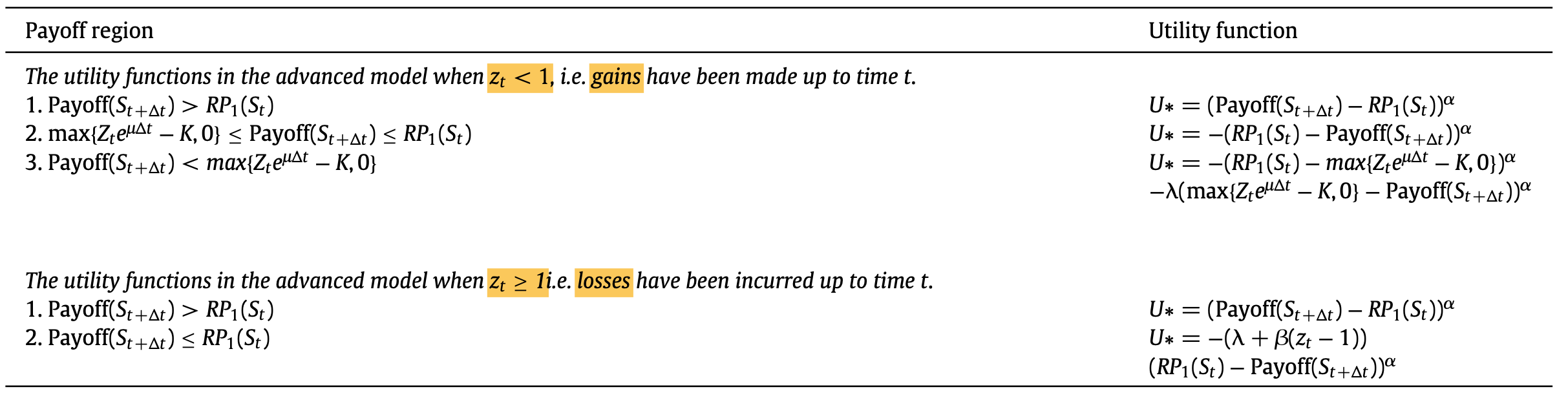 Cumulative Prospect Theory model
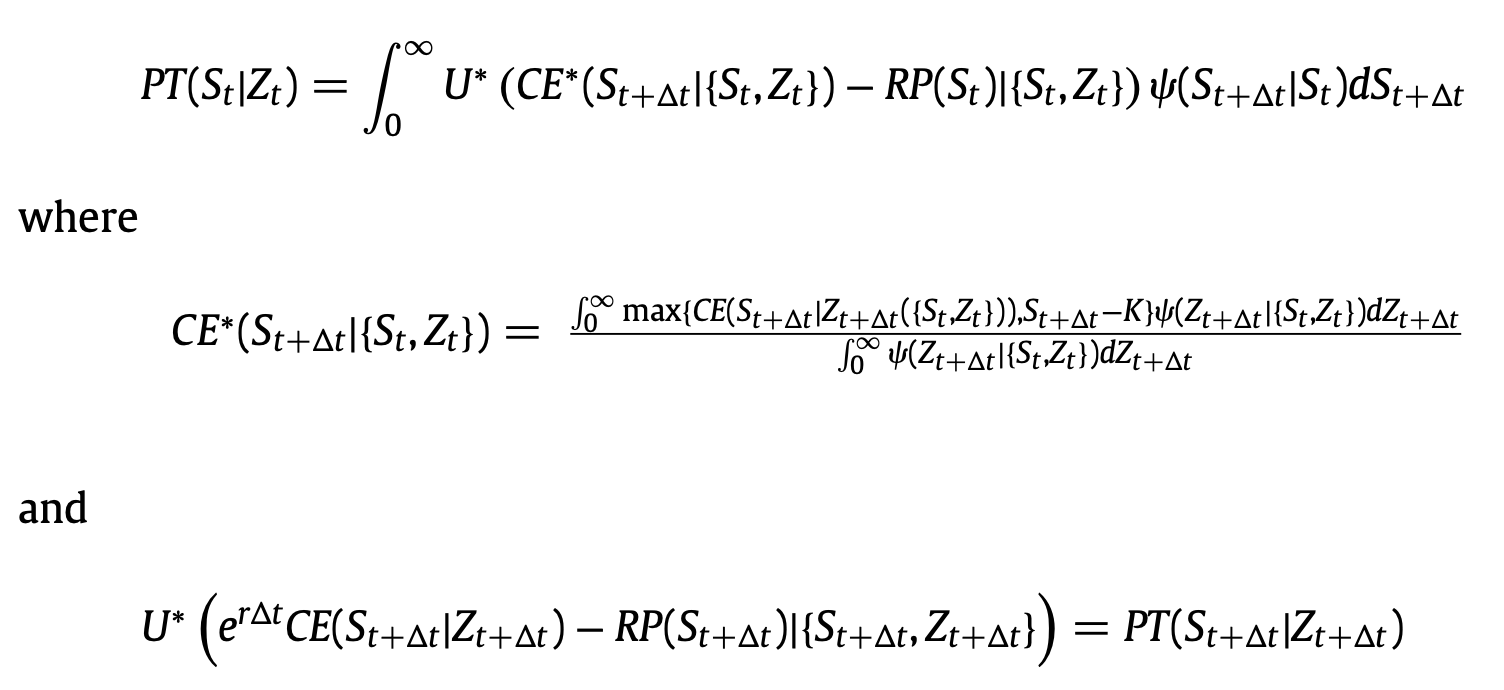